Presentazione Compliance per i distributori
Nome DRO
Agenda
Presentazione della conformità dei distributori - Giugno 2023 - Pubblico
Messaggio del Chief Ethics & Compliance Officer
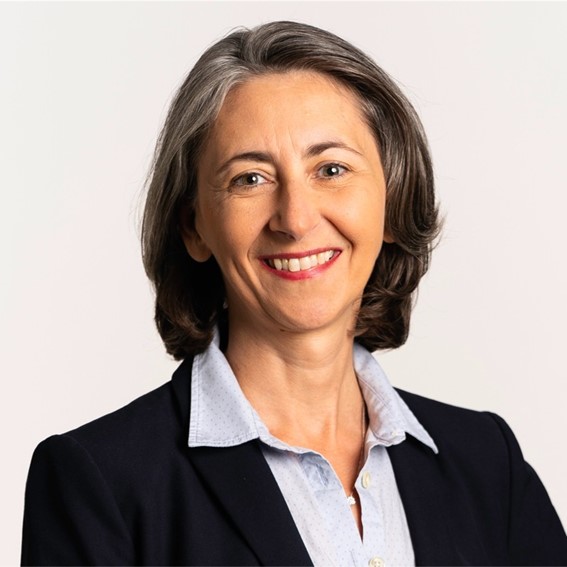 "Medtronic è riconosciuta come un'azienda etica e conforme che promuove l'integrità e le pratiche etiche ovunque operiamo.  I partner commerciali come te sono parte integrante di una strategia aziendale sostenibile che rispetta tutte le leggi e i regolamenti internazionali applicabili, le leggi locali anticorruzione, i codici di condotta del settore e il nostro codice etico.  Ci impegniamo a continuare a migliorare la nostra posizione di integrità e pratiche etiche attraverso solide partnership commerciali. 

Grazie per il tuo sostegno in questa importante iniziativa."
Tara Shewchuk
Presentazione della conformità dei distributori - Giugno 2023 - Pubblico
I nostri requisiti di conformità
Leader responsabile della conformità
Elementi chiave\
Punti da considerare
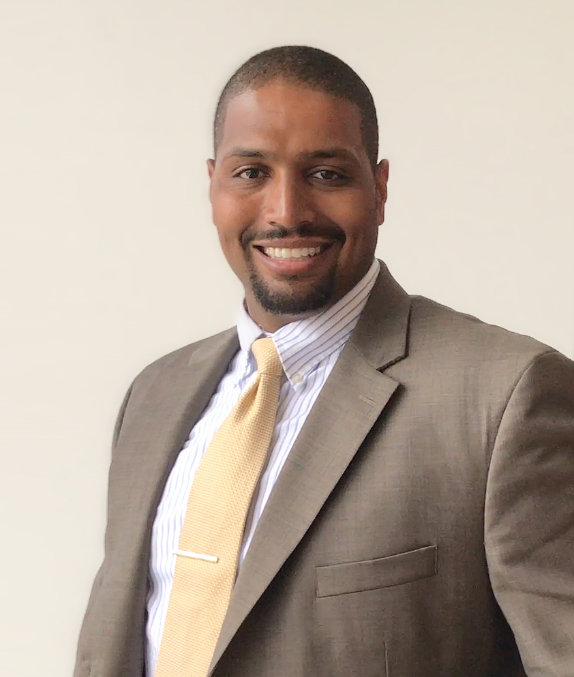 Le responsabilità del ruolo sono le seguenti:

Attuazione e supervisione degli obblighi di conformità
Punto di contatto con i dipendenti interni e Medtronic 
Questo ruolo può essere in aggiunta ad altre responsabilità (ad esempio: Consulente legale; Responsabile delle risorse umane o delle finanze)
Garantire un'anzianità appropriata
Il vostro distributore ha designato una persona senior che ricoprirà il ruolo di Responsible Compliance?
Questa persona ha familiarità con gli obblighi di conformità e qualità previsti dall'accordo? 
Questa persona si tiene aggiornata sulle modifiche ai requisiti di conformità?
Presentazione della conformità dei distributori - Giugno 2023 - Pubblico
Requisiti di conformità
Una veloce panoramica
Presentazione della conformità dei distributori - Giugno 2023 - Pubblico
Regolamento di conformità
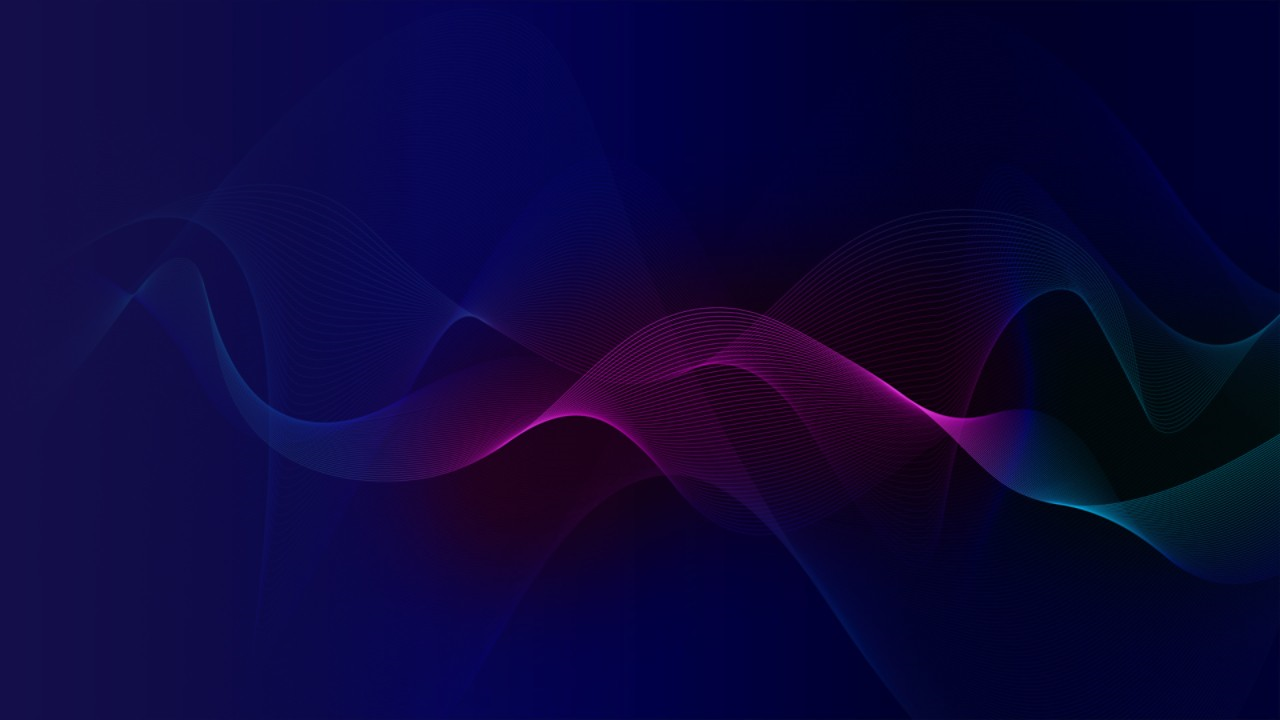 Elementi chiave
Punti da considerare
Materiali di riferimento
Il vostro distributore ha adottato un Codice di Condotta, sia il modello di Codice fornito nel nostro sito web, che uno sostanzialmente equivalente?
Il codice, i suoi limiti e le sue regole sono stati comunicati ai dipendenti e agli agenti del distributore che vendono i prodotti Medtronic?
Scritto e comunicato ai dipendenti
Deve riguardare le seguenti aree:
Pasti e ospitalità
Donazioni
Contratti di consulenza
Formazione professionale sanitaria
Offerte
Campioni e merci gratuite
Regali
Conflitti di interesse
Utilizzo di sub-distributori
Codici di settore internazionali o locali da rispettare
Esempio di Codice di condotta
Cosa fare e cosa non fare
Modulo di partecipazione alla formazione dei dipendenti del distributore

 Accedi a tutti qui.
Presentazione della conformità dei distributori - Giugno 2023 - Pubblico
Formazione sulla conformità
Elementi chiave
Punti da considerare
Materiali di riferimento
Formazione da parte di Medtronic o dell’associazione designata, o formazione organizzata dal distributore
Medtronic può facilitare l'accesso alle risorse di formazione sulla conformità
Contenuti forniti da Medtronic o dall’associazione designata a sua discrezione, o equivalenti
Conservare i registri e le copie del contenuto della formazione.
Il responsabile della conformità del vostro distributore ha partecipato a un corso di formazione sulla conformità organizzato da Medtronic? 
Il vostro distributore ha fornito formazione sulla conformità ai suoi dipendenti e sub distributori?
Il contenuto della formazione fornita è quello di Medtronic o simile?
Il vostro distributore conserva un registro scritto di quali dipendenti o sub-distributori sono stati formati e quando sono stati formati?
Cosa fare e cosa non fare
Modulo di partecipazione alla formazione dei dipendenti del distributore
      Accedi a tutti qui.
Presentazione della conformità dei distributori - Giugno 2023 - Pubblico
Sub-distributori
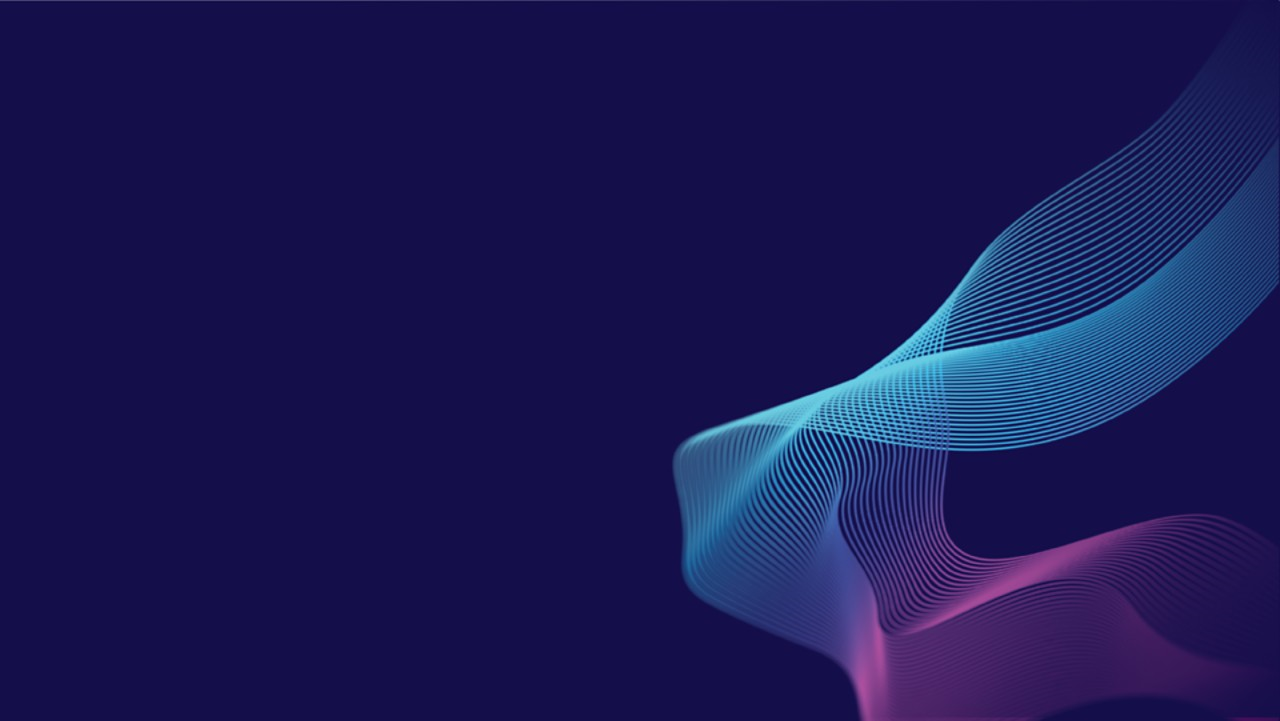 Elementi chiave
Punti da considerare
Materiali di riferimento
Fornire a Medtronic il modulo compilato per la notifica sull'uso dei sub-distributori, se applicabile
I partner devono essere sottoposti a screening
Gli accordi scritti devono includere clausole di conformità e di audit nello stesso modo e standard dell'accordo con Medtronic.
Condividi il Codice di condotta dei distributori Medtronic
Il vostro distributore si avvale di sub-distributori per vendere i prodotti Medtronic?
Il vostro distributore ha avvisato Medtronic?
Il vostro distributore conduce una due diligence per i sub-distributori per garantire che non presentino un rischio di corruzione?  
Il vostro distributore ha bisogno di un accordo scritto?
Il vostro distributore garantisce che i sub-distributori rispettino tutti i nostri requisiti di conformità e qualità?
Notifica sull'utilizzo di sub-distributori
Controllo rapido della due diligence
Cosa fare e cosa non fare
Esempio di Codice di condotta

 Accedi a tutti qui.
Presentazione della conformità dei distributori - Giugno 2023 - Pubblico
Libri contabili e documenti
Elementi chiave
Punti da considerare
Materiali di riferimento
Mantenere i registri delle spese di acquisto, di vendita, di marketing e del programma di formazione per il periodo stabilito nell'accordo e in conformità con la legge locale
Fornire a Medtronic (o al suo rappresentante designato) un accesso completo e illimitato 
Su richiesta, inviare un report sull'inventario e sulle vendite del mercato di competenza per  unità di prodotti.
Il vostro distributore dispone di personale contabile qualificato per mantenere i suoi registri finanziari?
Il vostro distributore è a conoscenza dell'obbligo di fornire l'accesso completo ai dati relativi a Medtronic su richiesta?
Al vostro distributore è stato chiesto di inviare un rapporto sulle scorte di magazzino e sulle vendite del mercato per unità di prodotti e, in caso affermativo, ha inviato tali informazioni in tempo?
Il vostro distributore ha un modo per tenere separati i record delle transazioni Medtronic?
Modulo Rimborso Spese
Modulo di richiesta campioni
Accordo di sponsorizzazione
Contratto di consulenza  e notifiche al datore di lavoro dell'operatore sanitario
Cosa fare e cosa non fare
 Accedi a tutti qui.
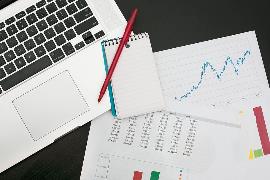 Presentazione della conformità dei distributori - Giugno 2023 - Pubblico
Considerazioni sulla qualità
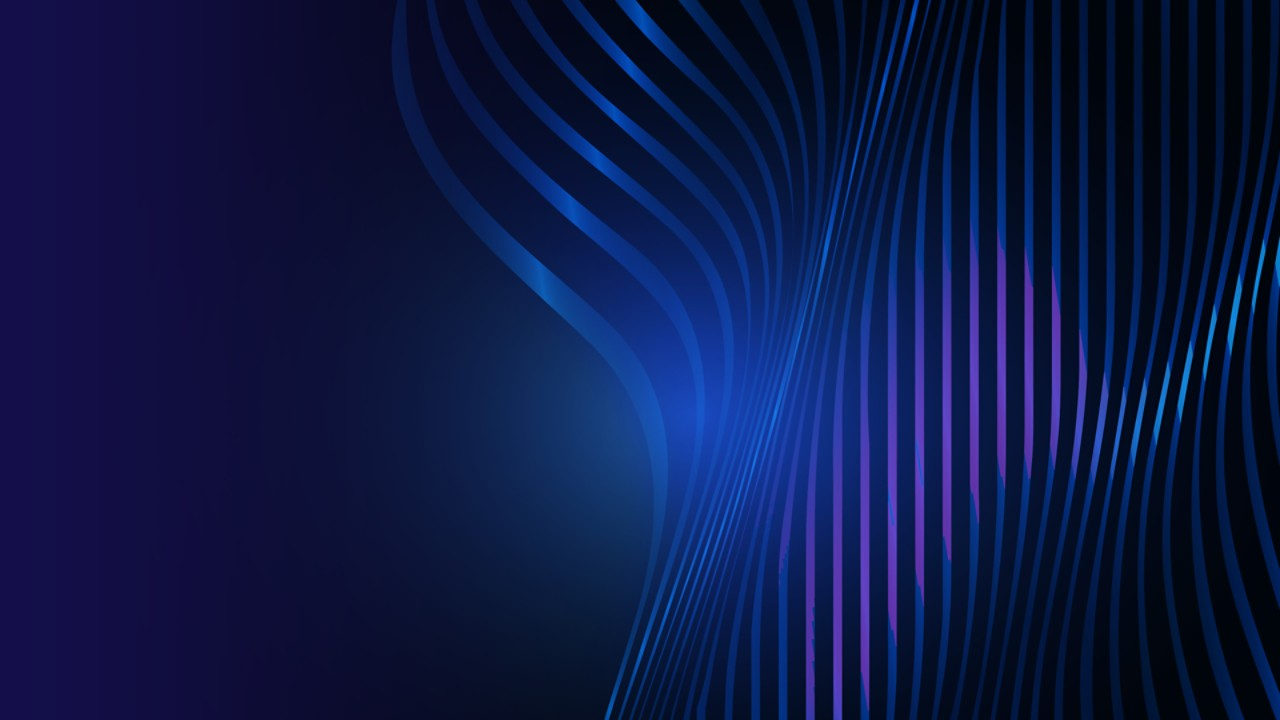 Elementi chiave
Punti da considerare
Materiali di riferimento
Notificare a Medtronic eventuali reclami relativi ai prodotti entro e non oltre 48 ore tramite lo strumento di segnalazione mPXR

Eseguire qualsiasi azione richiesta da Medtronic per implementare un'azione correttiva sul campo

Garantire la tracciabilità del prodotto

Non alterare l'imballaggio né rietichettare il prodotto e conservarlo nelle condizioni specificate

Non promuovere un uso diverso dall'etichettatura o dalle istruzioni d’uso del produttore
Il vostro distributore ha familiarità con gli strumenti di segnalazione dei reclami?
Il vostro distributore ha formato i propri dipendenti sui requisiti di qualità/normativi?
Il vostro distributore promuove un uso diverso da quello indicato nell'etichetta o dalle istruzioni d’uso del produttore?
Le strutture di stoccaggio del vostro distributore soddisfano i nostri requisiti?
Il vostro distributore utilizza un sistema per tracciare i prodotti?
Il vostro distributore ha eseguito le azioni richieste da Medtronic per implementare un'azione correttiva sul campo?
Linee guida per la qualità
Strumento di segnalazione per i reclami sui prodotti
Presentazione della conformità dei distributori - Giugno 2023 - Pubblico
Conflitti di interesse
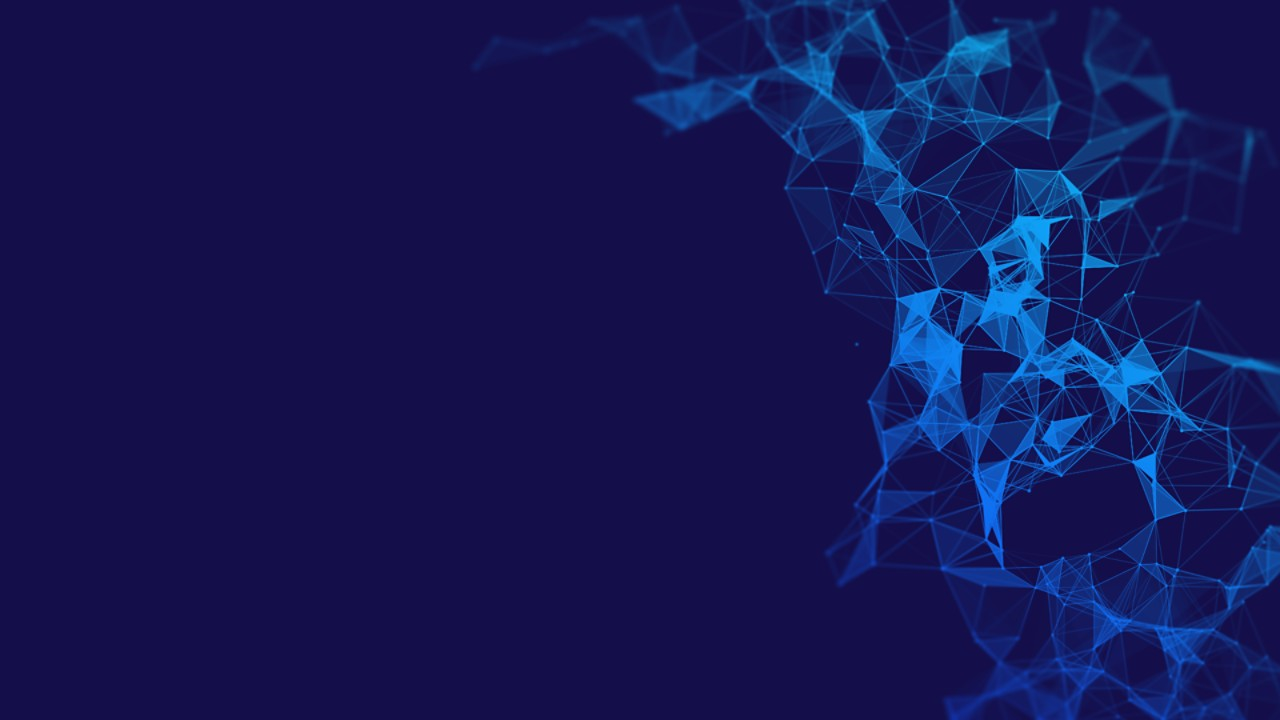 Elementi chiave
Punti da considerare
Materiali di riferimento
Il vostro distributore sa cos'è un conflitto di interessi? 
Il vostro distributore è a conoscenza di eventuali conflitti di interesse con i propri clienti o con Medtronic?
Il vostro distributore forma i suoi dipendenti e sub-distributori sui conflitti di interesse?
Il vostro distributore ha informato Medtronic di eventuali conflitti di interesse effettivi o potenziali?
Il vostro distributore è a conoscenza della linea di assistenza Medtronic "Voice Your Concern Line"?
Notificare le relazioni personali con clienti, funzionari governativi o dipendenti Medtronic
Notificare i rapporti commerciali (diversi da quelli necessari per soddisfare i requisiti contrattuali con Medtronic) con clienti, funzionari governativi o dipendenti Medtronic 
Notificare la proprietà, altri investimenti d’interesse o qualsiasi compenso ricevuto da un cliente
Notificare qualsiasi altra informazione relativa a una situazione che possa presentare un conflitto di interessi reale o percepito
Cosa fare e cosa non fare
Dichiarazione di conflitto di interessi
Modulo di partecipazione alla formazione dei dipendenti del distributore
www.voiceyourconcernline.com

 Accedi a tutti qui.
Presentazione della conformità dei distributori - Giugno 2023 - Pubblico
Considerazioni finali
IL VOSTRO CONTATTO MEDTRONIC PER LA CONFORMITÀ

[Nome DRO]
[Titolo DRO]
[Indirizzo e-mail DRO]


SEGNALAZIONE DI UN PROBLEMA

I dipendenti del distributore devono segnalare qualsiasi condotta relativa a Medtronic che ritengano sia in violazione dei regolamenti o delle leggi tramite la loro dirigenza, la Hotline Medtronic (VOICE YOUR CONCERN Line) e Medtronic Legal o Channel Compliance.

Sito web e linea di assistenza "Voice Your Concern Line":
Numero verde: +1.800.488.3125
www.voiceyourconcernline.com
LA NOSTRA PARTNERSHIP È IMPORTANTE PER NOI

In qualità di leader globale nella tecnologia, nei servizi e nelle soluzioni mediche, Medtronic si impegna a mantenere i più elevati standard di integrità in tutte le pratiche aziendali. 

In qualità di nostro partner, nel soddisfare le esigenze sanitarie dei nostri clienti, siamo certi che condividiate i nostri obiettivi di conformità e integrità.

Il vostro sostegno a questo programma e la vostra continua collaborazione sono apprezzati.
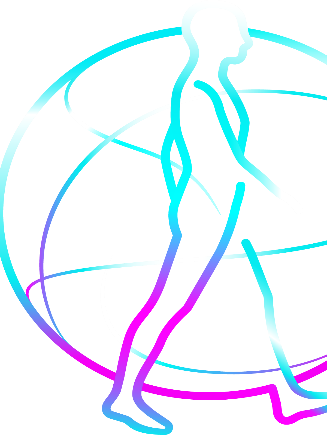 Presentazione della conformità dei distributori - Giugno 2023 - Pubblico
Contatti per la conformità del canale globale
Presentazione della conformità dei distributori - Giugno 2023 - Pubblico
Grazie